Diagrammes D’activités UML
En UML un diagramme d'activité est utilisé pour afficher la séquence des actions produits par un système

Ils montrent le flux de travail dès le début jusqu’à  la fin 
Détail les nombreux trajets de décision qui existent dans la progression des événements contenus dans l'activité

Très utile pour modéliser le comportement de concurrence
SEG2506 – Hiver 2014 – Hussein Al Osman
1
Diagrammes D’activités UML
Un exemple d'un diagramme d'activité est illustrée ci-dessous
(Nous reviendrons sur ce diagramme)
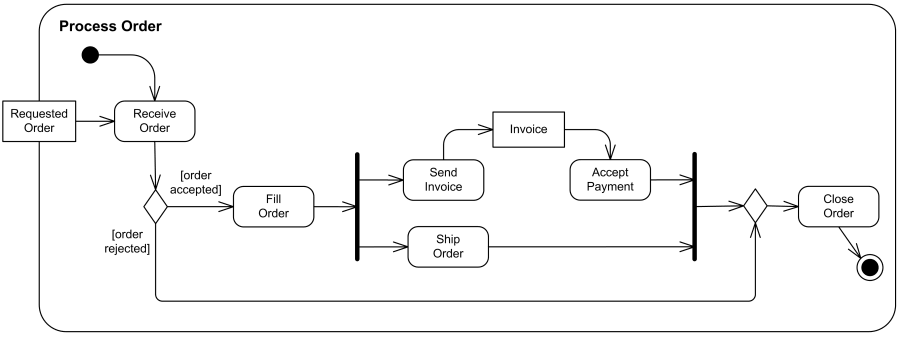 SEG2506 – Hiver 2014 – Hussein Al Osman
2
Activité
Une activité est la spécification d'une séquence paramétrée de comportement

Montré comme un rectangle aux coins arrondis renfermant toutes les actions et les flux de contrôle
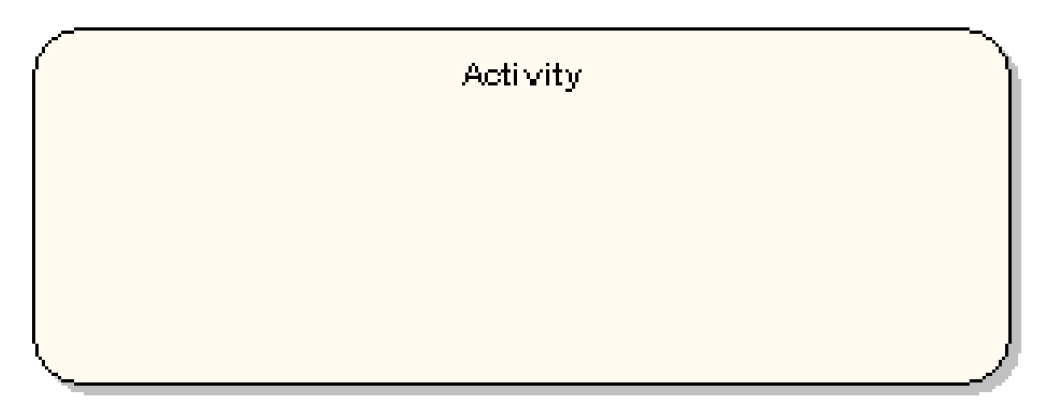 SEG2506 – Hiver 2014 – Hussein Al Osman
3
Actions et Contraintes
Une action représente une étape unique dans une activité


Les contraintes peuvent être attachés aux actions
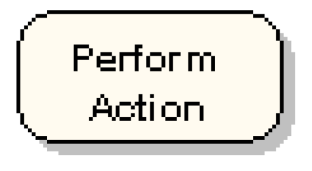 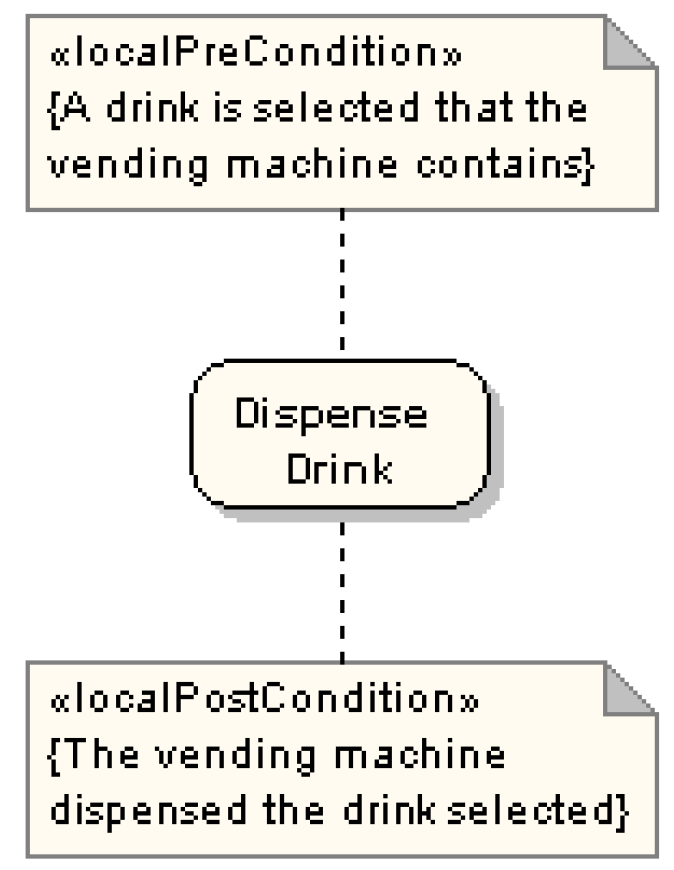 SEG2506 – Hiver 2014 – Hussein Al Osman
4
flux de contrôle
Indique le flux de contrôle d'une action à la prochaine
Sa notation est une flèche


Nœud Initial


Nœud Final, deux types:


	Nœud Final d’une Activité		Nœud Final d’un Flux
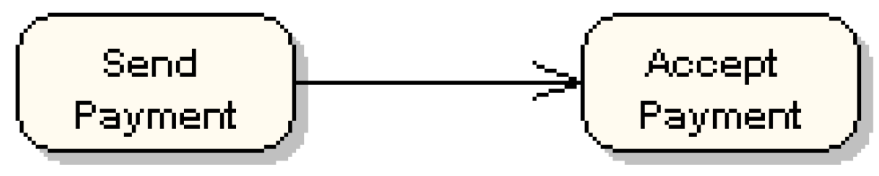 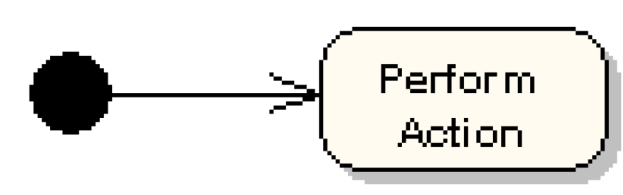 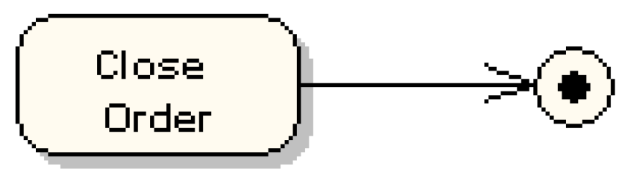 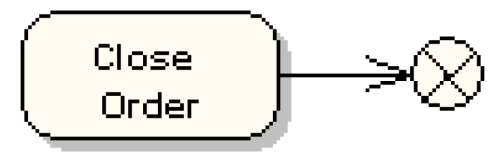 SEG2506 – Hiver 2014 – Hussein Al Osman
5
Flux D’objets
Un flux d'objet est un trajet le long duquel des objets peuvent passer
Un objet est représentée par un rectangle



Un autre façon pour montrer la même chose:
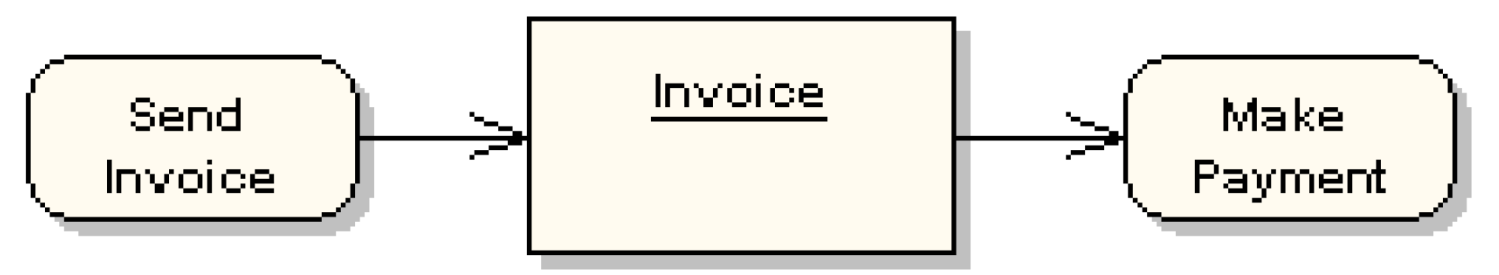 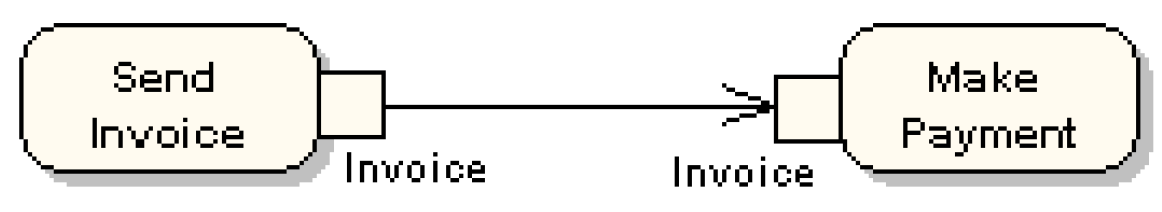 SEG2506 – Hiver 2014 – Hussein Al Osman
6
Décision et nœuds  de fusion
Les nœuds de décision et fusion ont la même notation: une forme de diamant
Le flux de contrôle qui sort d’un nœud de décision sont associé avec des conditions
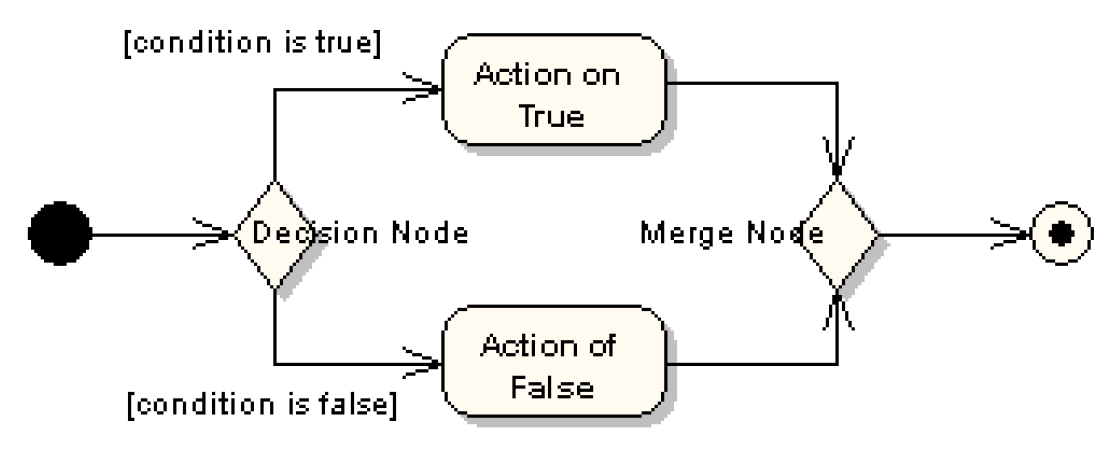 SEG2506 – Hiver 2014 – Hussein Al Osman
7
Nœuds de Fork et Jonction (join)
Les nœuds de fork et join ont la même notation: soit une barre horizontale ou verticale
Ils indiquent le début et la fin des threads (fils) de contrôle simultanés
« Join » synchronise deux entrées et produit une seule sortie
Le flux de sortie de «  join» ne peut pas exécuter jusqu'à ce que toutes les flux d’entrées ont été reçues
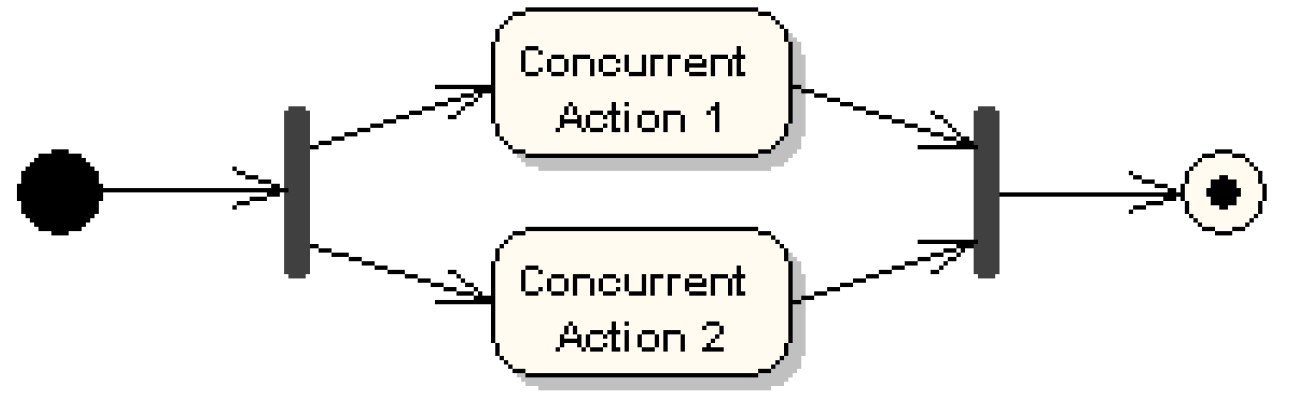 SEG2506 – Hiver 2014 – Hussein Al Osman
8
Partition
Représenté comme couloir de natation horizontal ou vertical 
Représente un groupe d’actions qui ont des caractéristiques communes
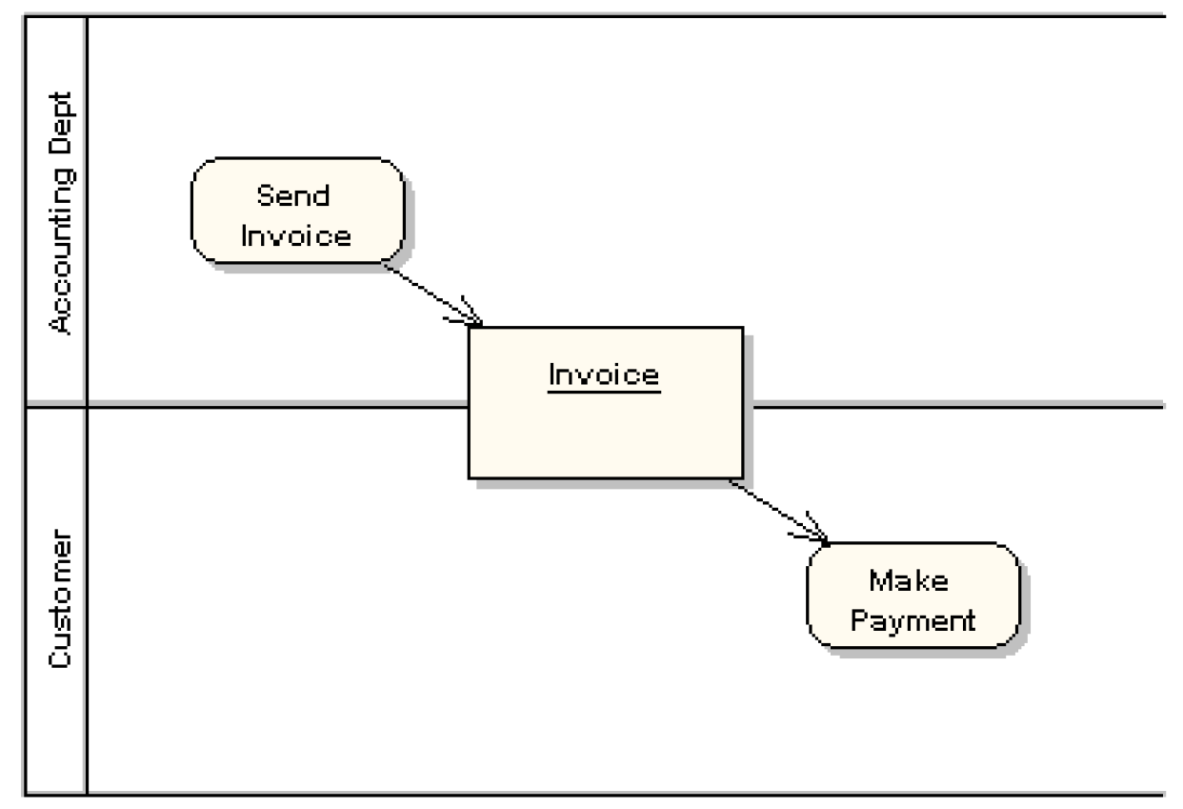 SEG2506 – Hiver 2014 – Hussein Al Osman
9
Diagrammes D’activités UML
Revenant à notre exemple initial
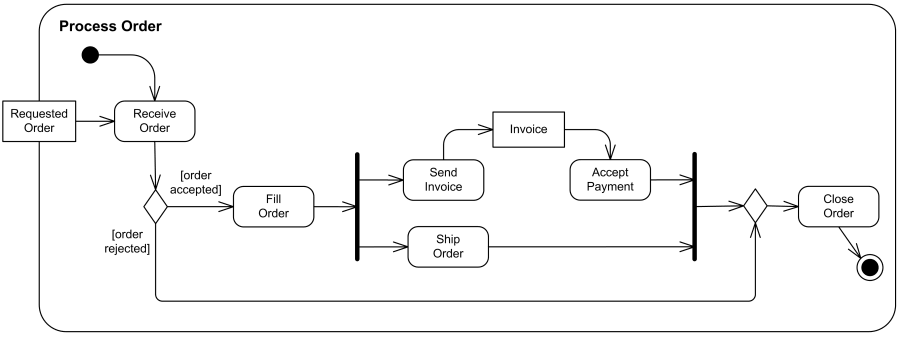 SEG2506 – Hiver 2014 – Hussein Al Osman
10
La gestion des problèmes dans les projets de logiciel
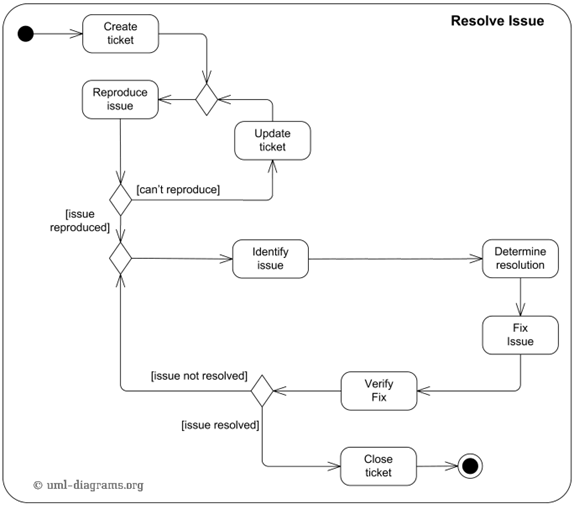 Courtesy of uml-diagrams.org
SEG2506 – Hiver 2014 – Hussein Al Osman
11
Plus sur les  Diagrammes D’activités
Régions d'activité interruptible

Régions d'extension

Gestionnaires d'exceptions (Exception handlers)
SEG2506 – Hiver 2014 – Hussein Al Osman
12
Régions d'activité interruptible
Entoure un ensemble d'actions qui peut être interrompu
Exemple ci-dessous: 
L’action « Process Order » vas exécuter jusqu’à la fin où le contrôle vas être passé vers l’action « Close Order », à moins que l’ Interruption « Cancel Request » est reçu, ce qui vas causer le contrôle d’être passé vers l’action « Cancel Order ».
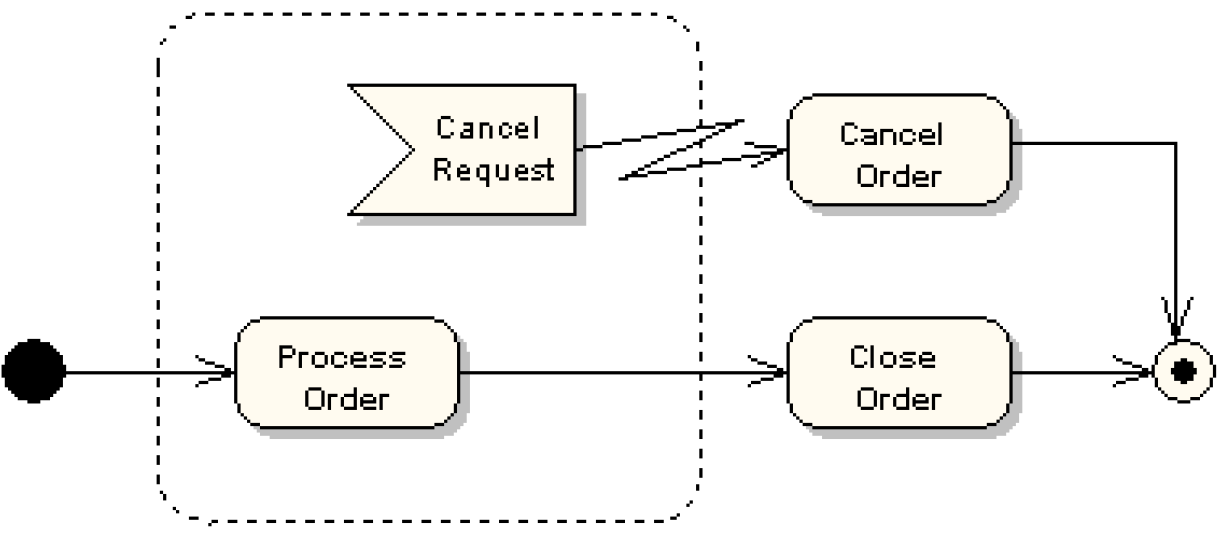 SEG2506 – Hiver 2014 – Hussein Al Osman
13
Régions d'extension
Une région d'extension est une zone d'activité qui exécute à plusieurs reprises pour consommer tous les éléments d'une collection d'entrée
Exemple d’un «  checkout » des livres dans une bibliothèque modélisée à l'aide d'une zone d'expansion
Checkout Books
Place Books in Bags
Find Books to Borrow
Checkout Book
Show Due Date
SEG2506 – Hiver 2014 – Hussein Al Osman
14
Régions d'extension
Un autre exemple: Encodage de vidéo
Encode Video
Save Encoded Video
Capture Video
Extract Audio from Frame
Encode Video Frame
Attach Audio to Frame
SEG2506 – Hiver 2014 – Hussein Al Osman
15
Gestionnaires d'exceptions
Un gestionnaire d'exception est un élément qui spécifie quoi exécuter dans le cas où l'exception spécifiée se produit pendant l'exécution du nœud protégé



En Java
“Try block” correspond à un “Protected Node”
“Catch block” correspond à un “Handler Body Node”
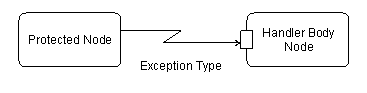 SEG2506 – Hiver 2014 – Hussein Al Osman
16